Опыт взаимодействия с семьями наших воспитанников.
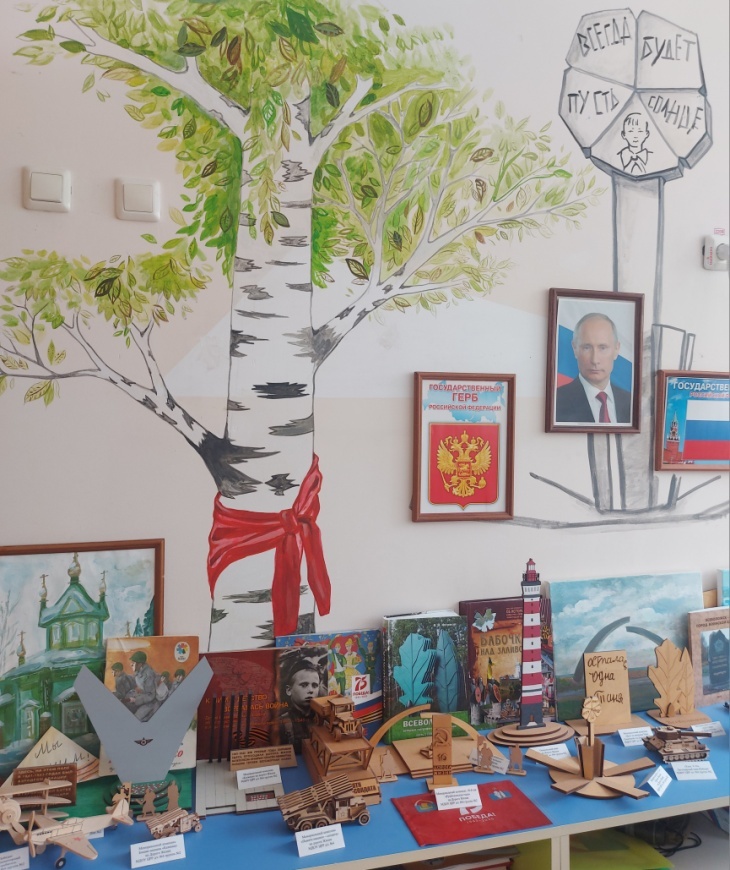 Всеволожск
2022-2023гг.
«Вместе с семьей: партнерство дошкольной образовательной организации и семьи в патриотическом воспитании дошкольников» Музей «Дом Авиаторов»
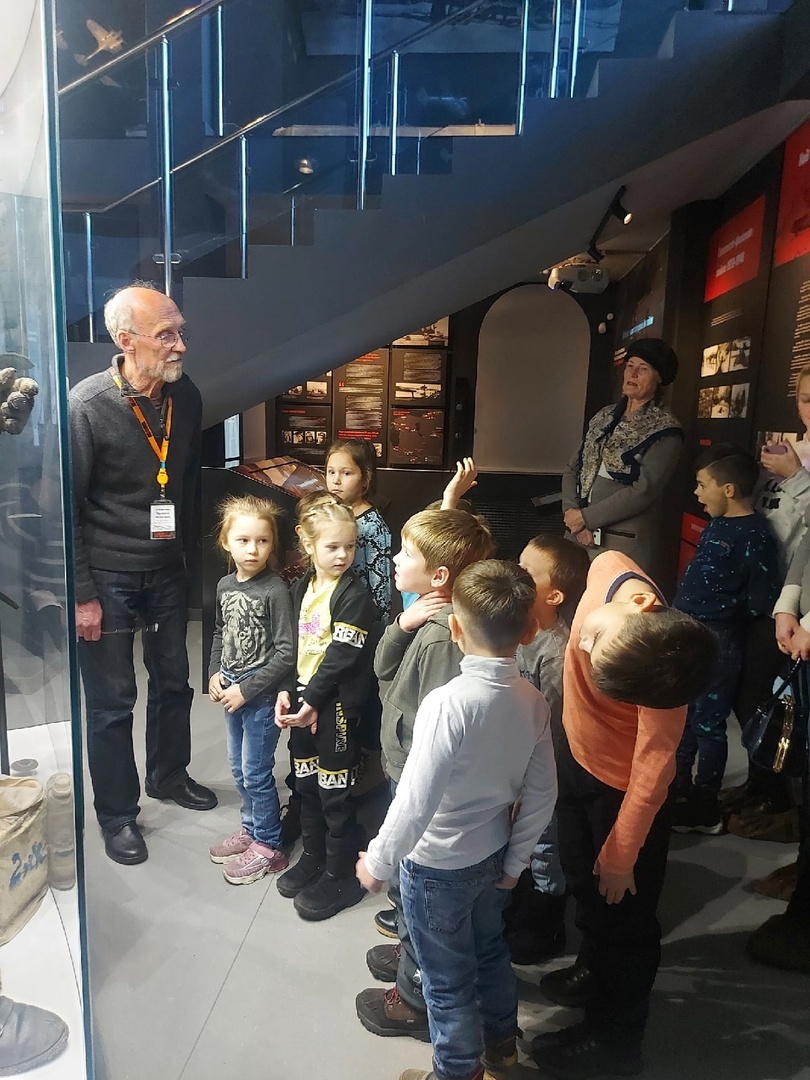 Поход в библиотеку с родителями. Блокада Ленинграда.
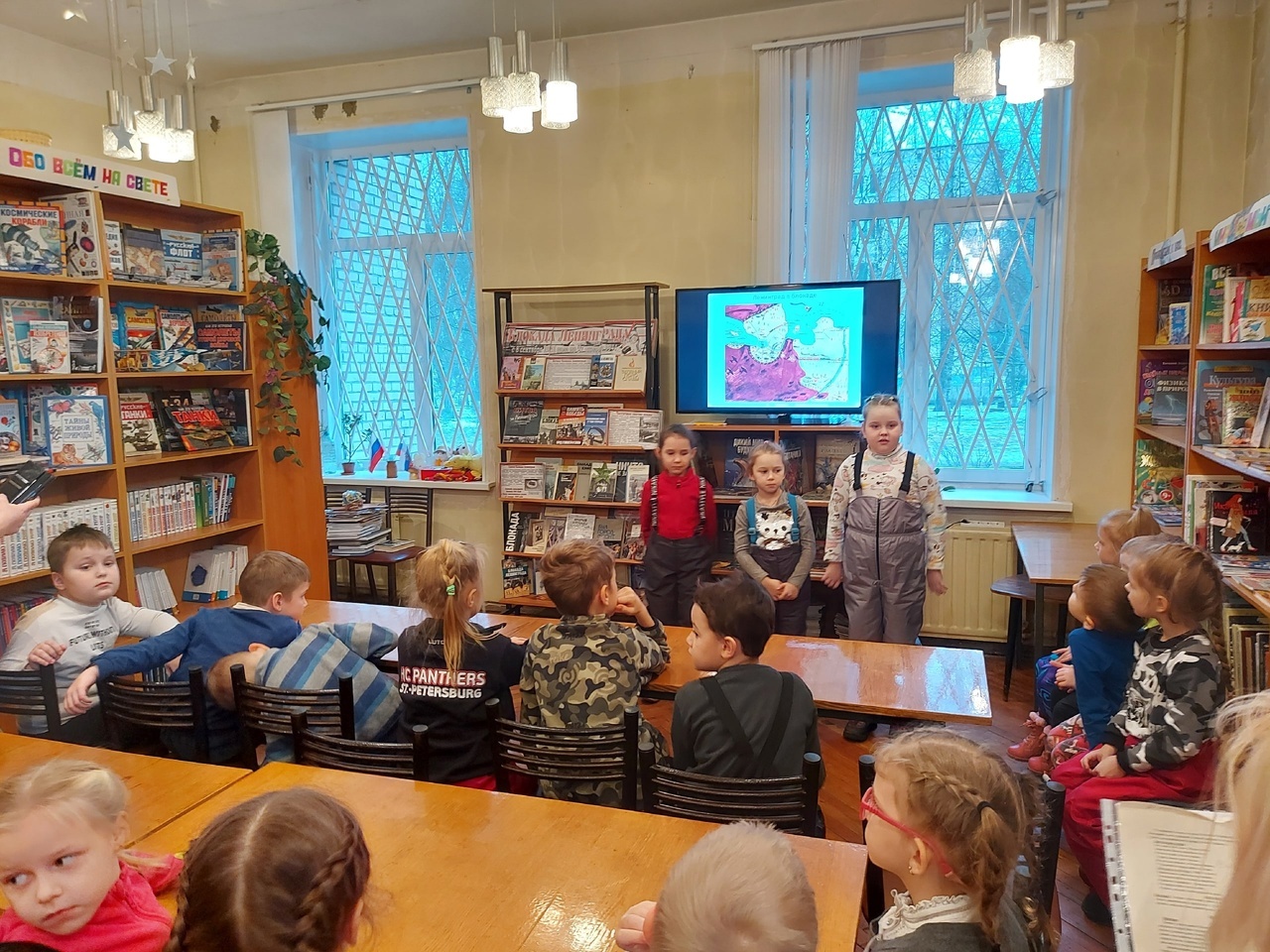 «Флешмоб  Читаем вместе», совместные праздники и Мастер Классы.
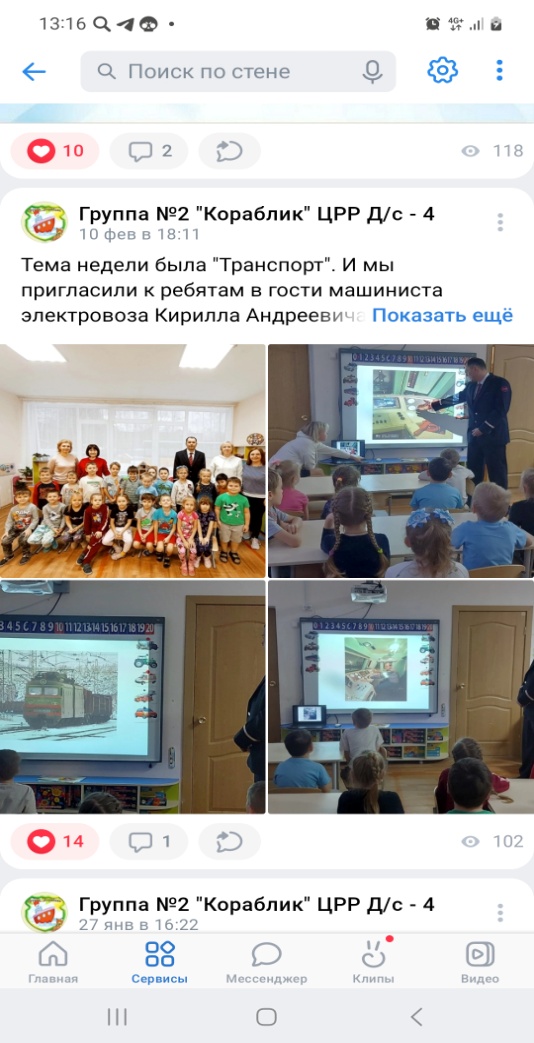 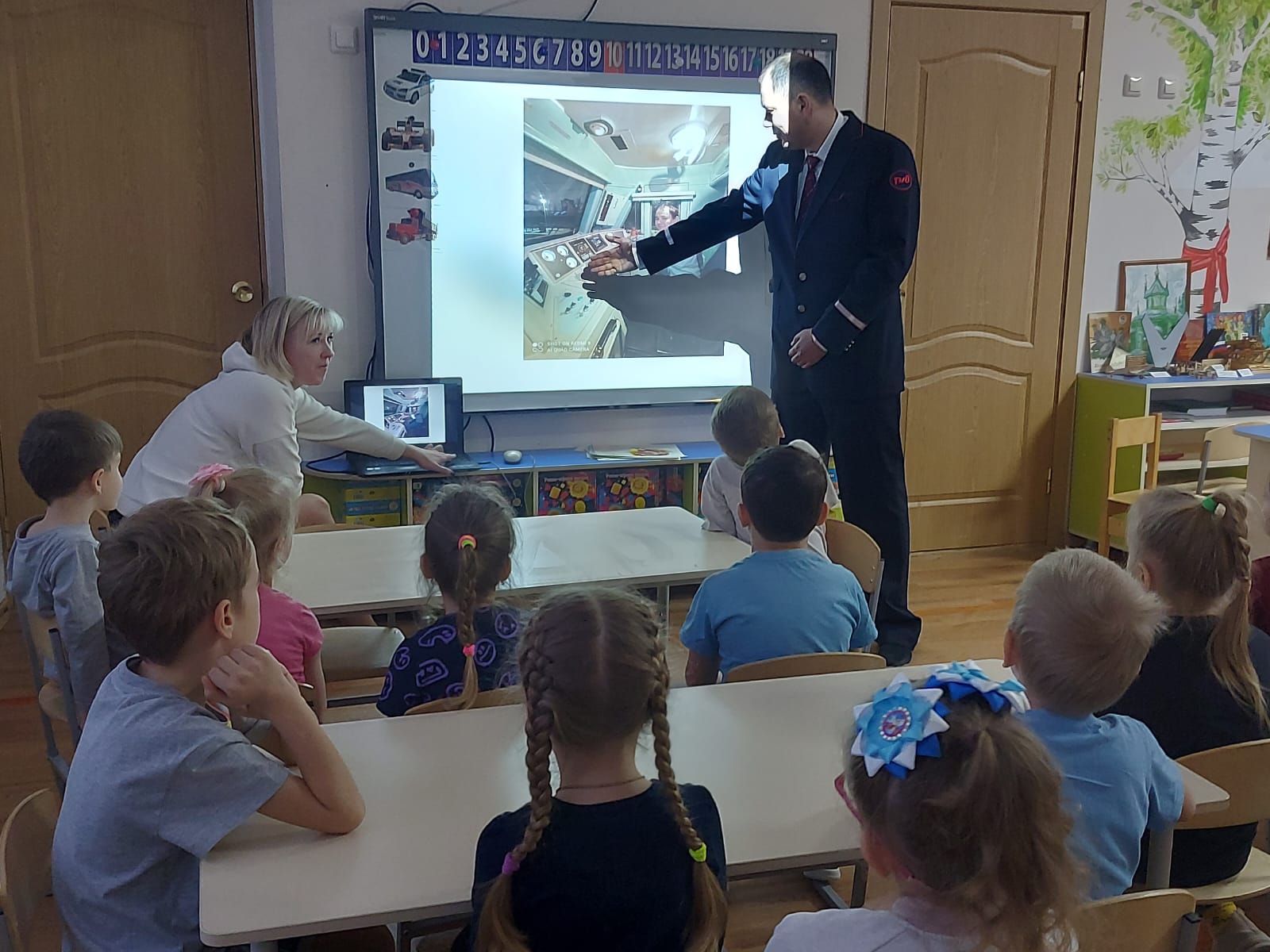 «Флешмоб  Читаем все вместе» с родителями наших воспитанников.
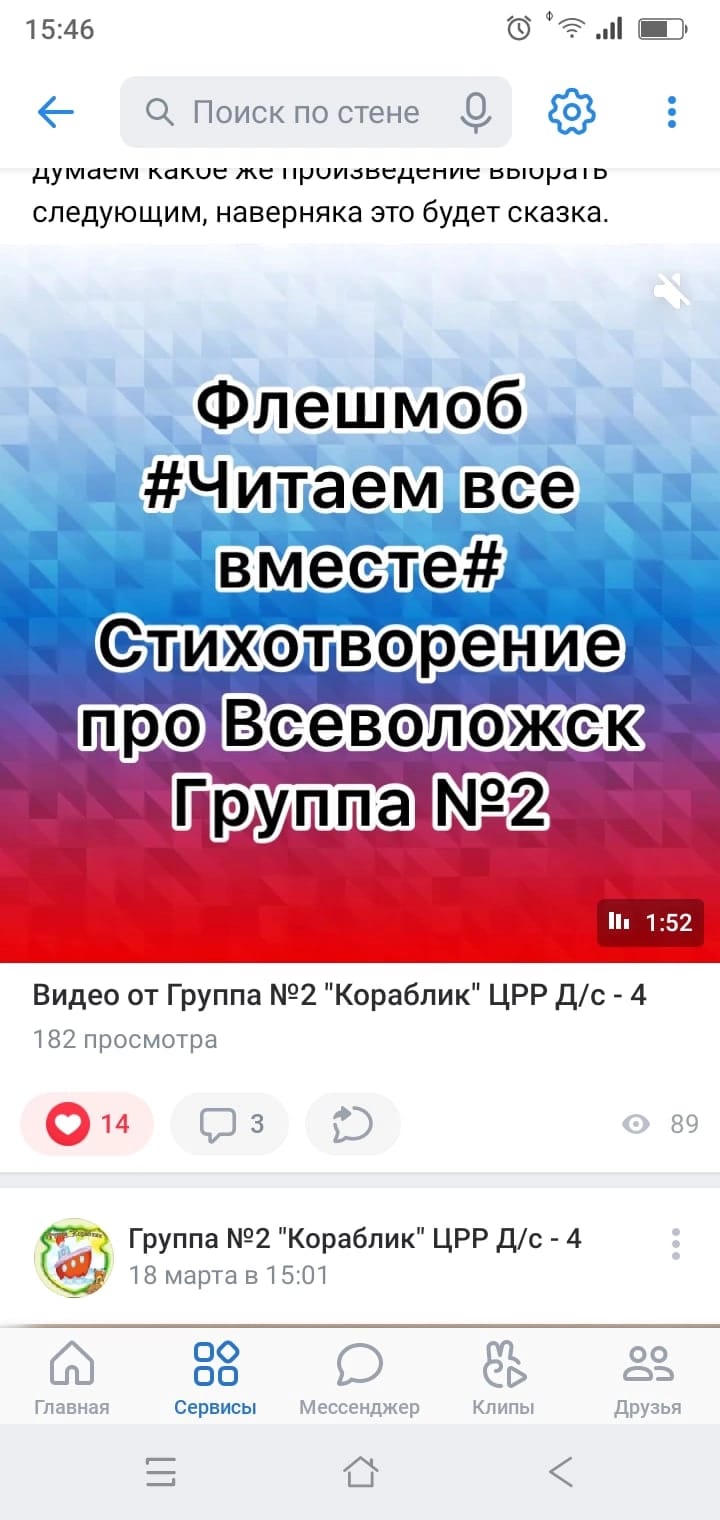 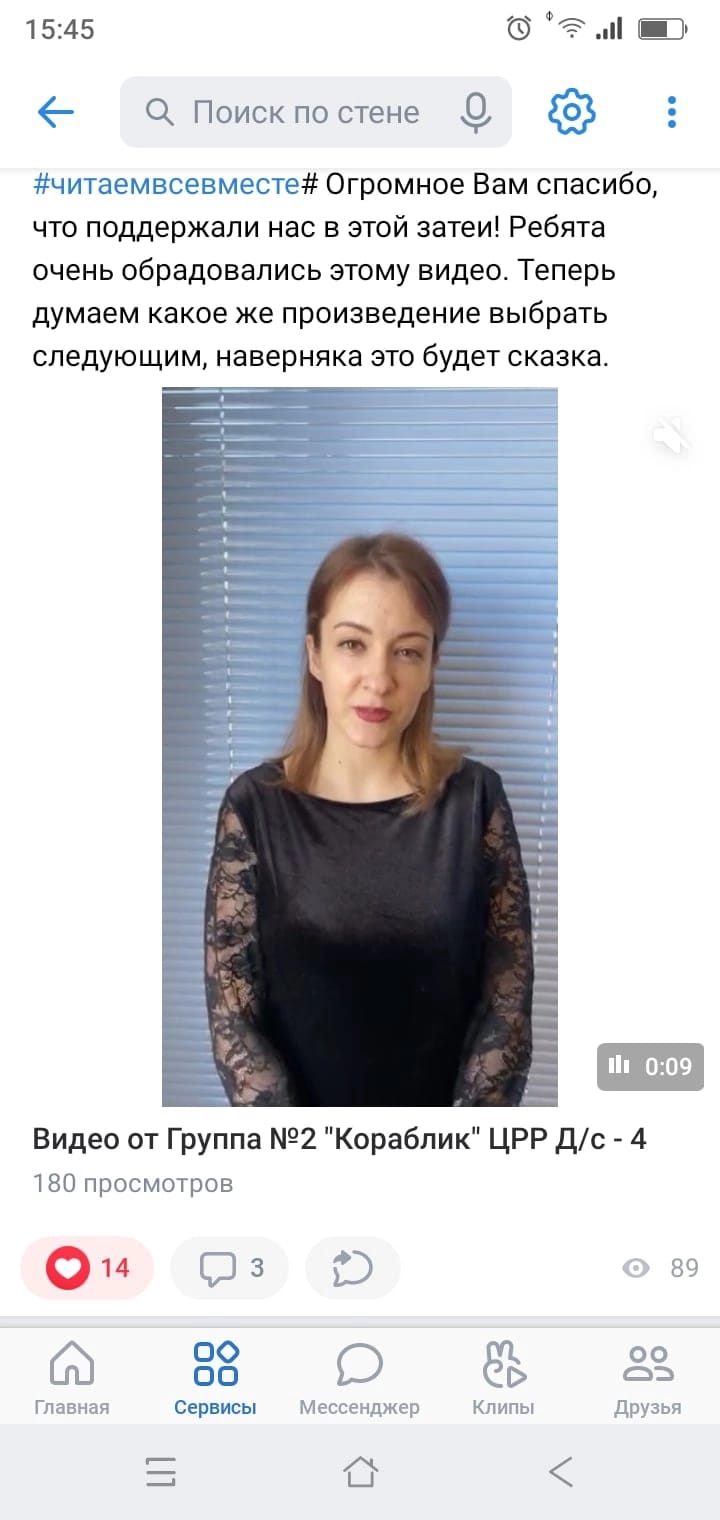 «Флешмоб  Читаем все вместе» для родителей и наших воспитанников.
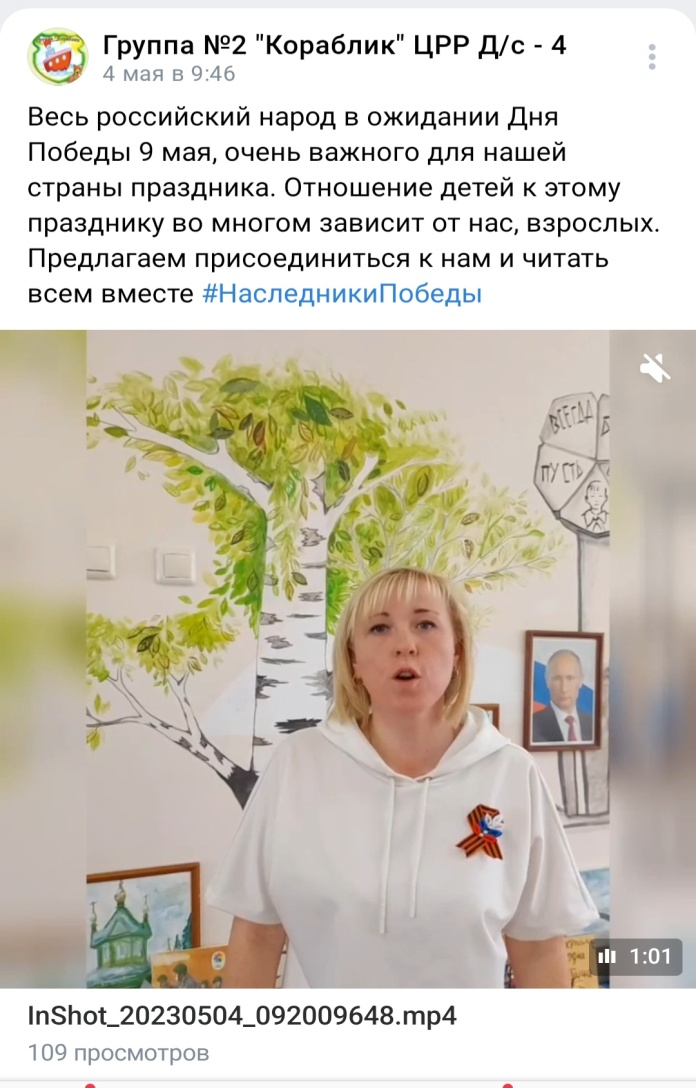 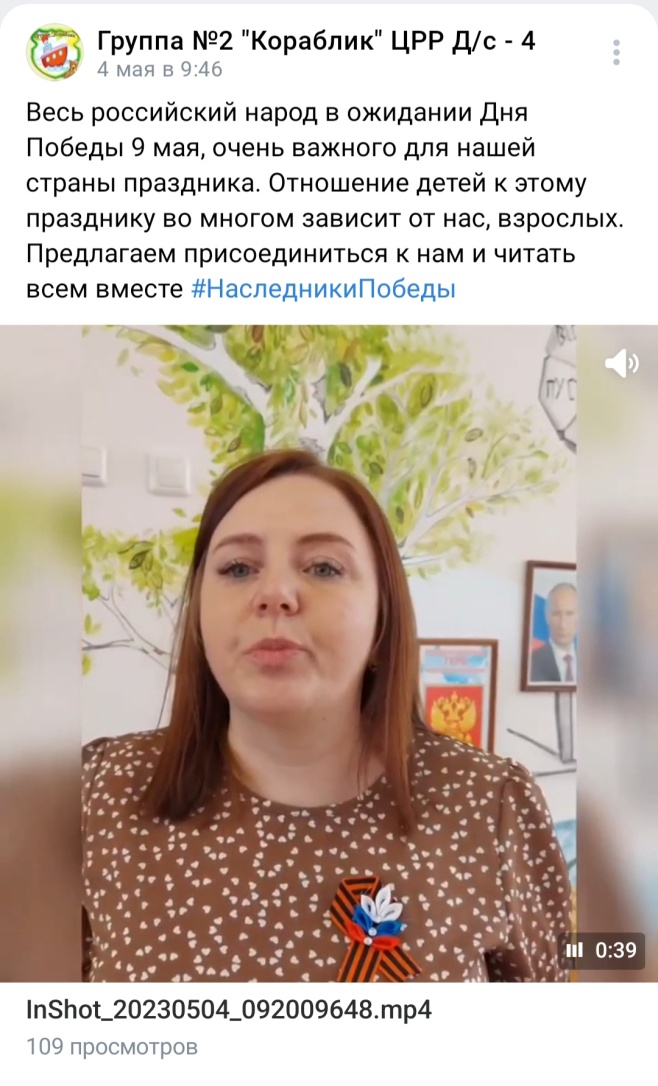 Совместные праздники и Мастер Классы.
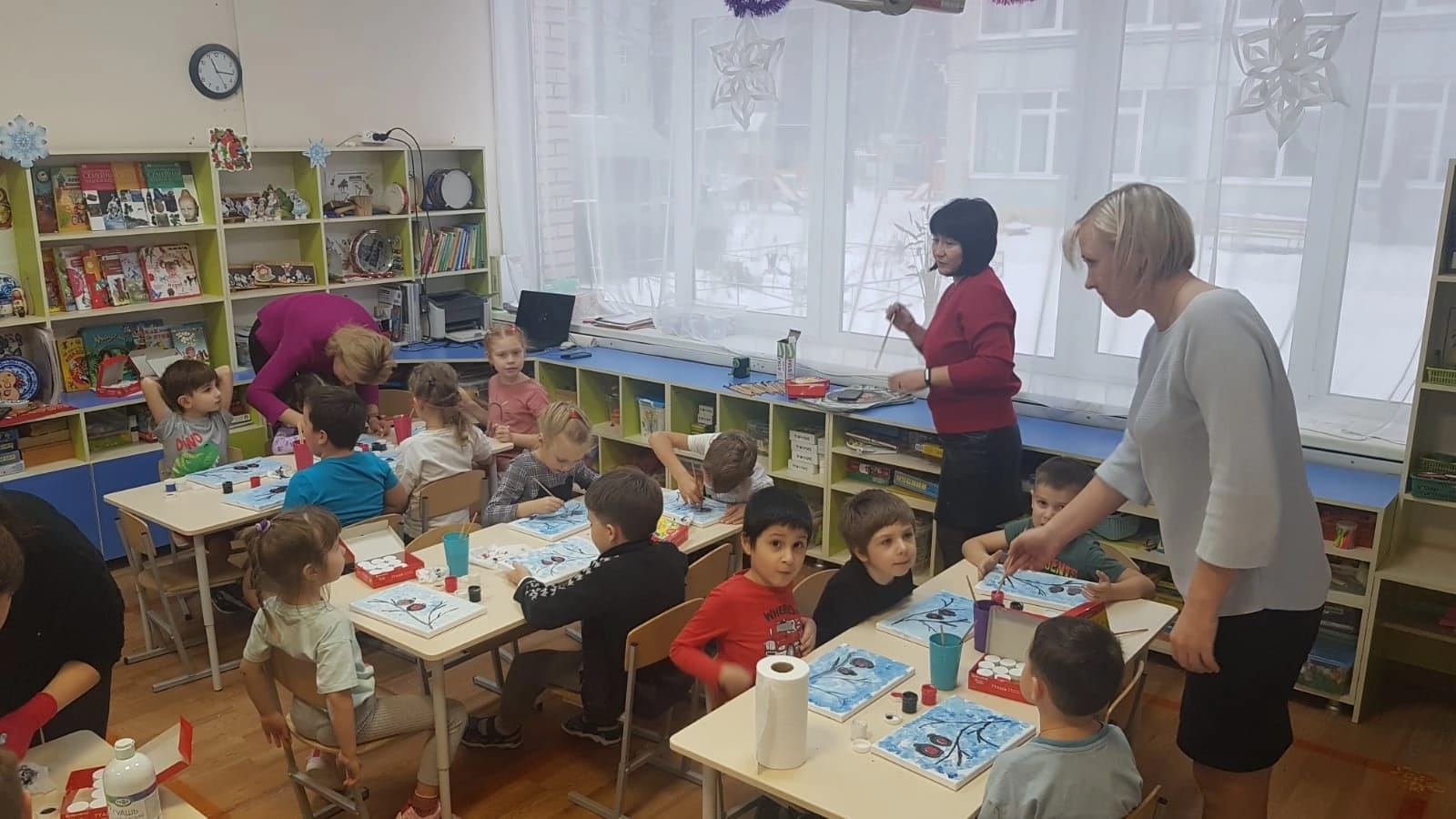 Совместные праздники и Мастер Классы.
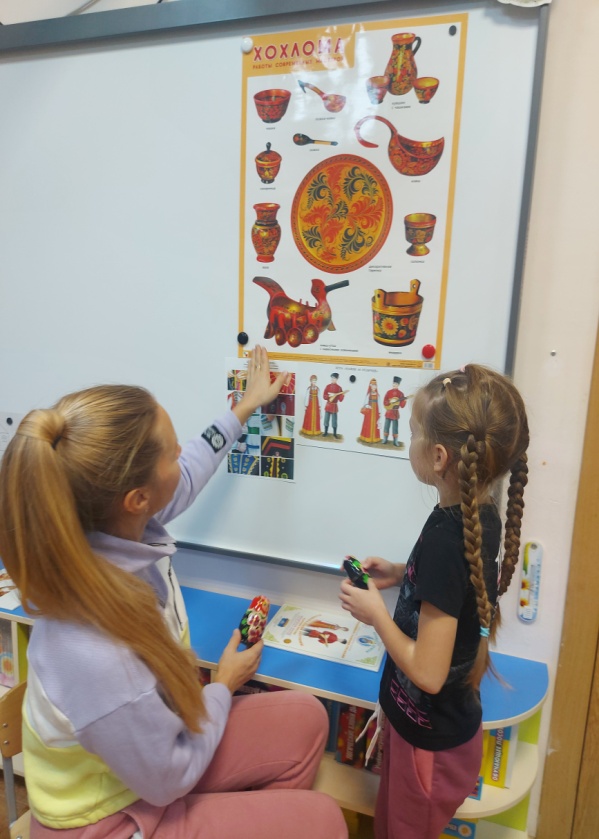 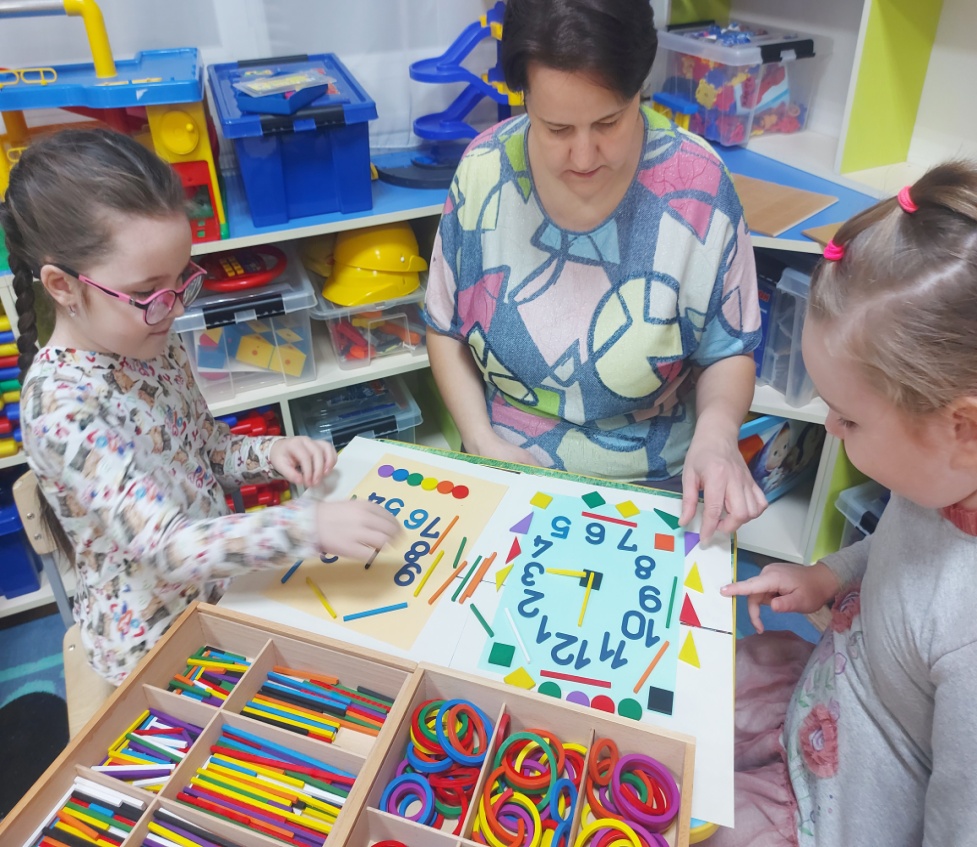 Совместный поход в пожарную часть.
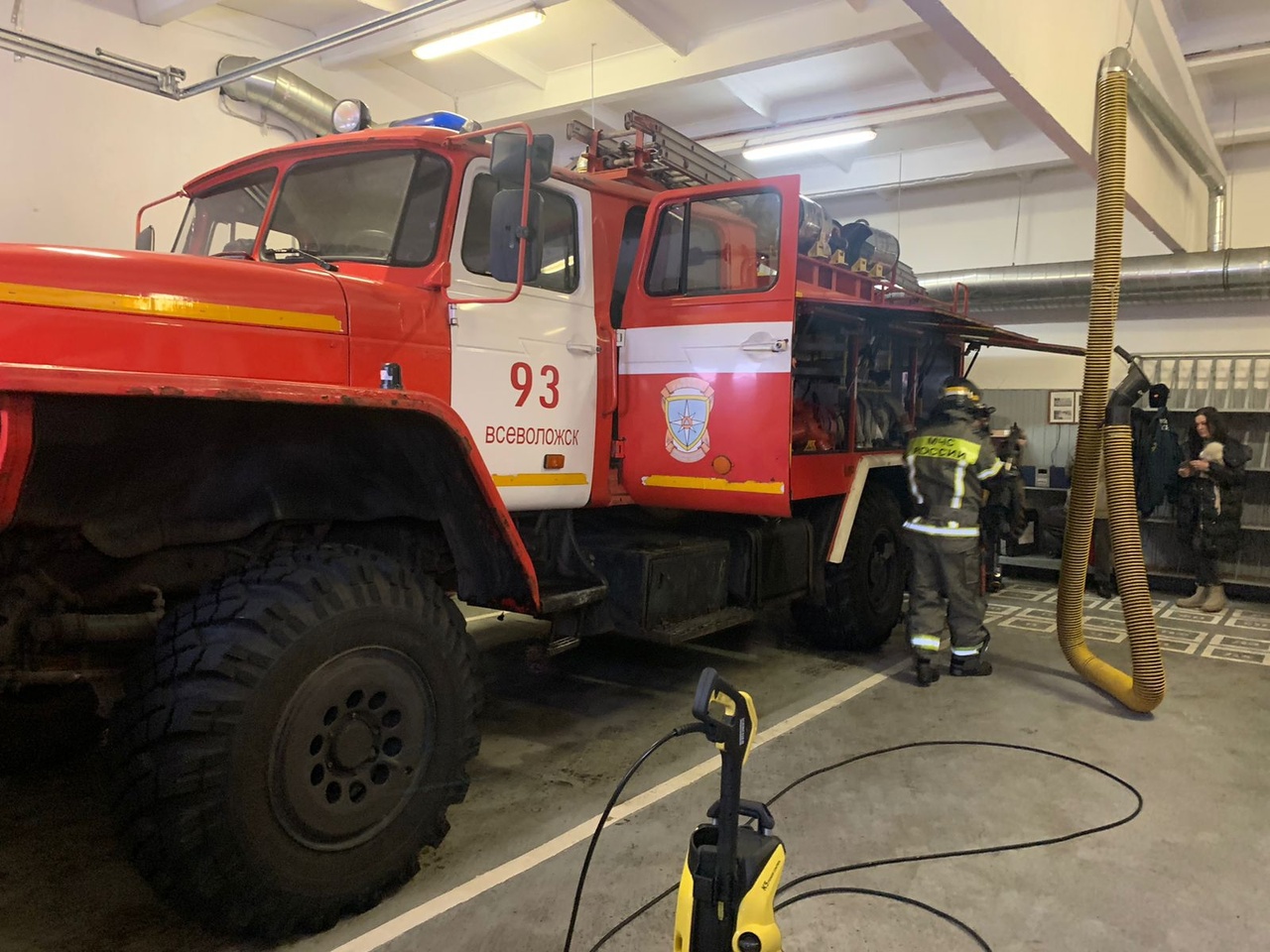 Консультация в ZOOM. «Единый урок по безопасности в сети «Интернет»
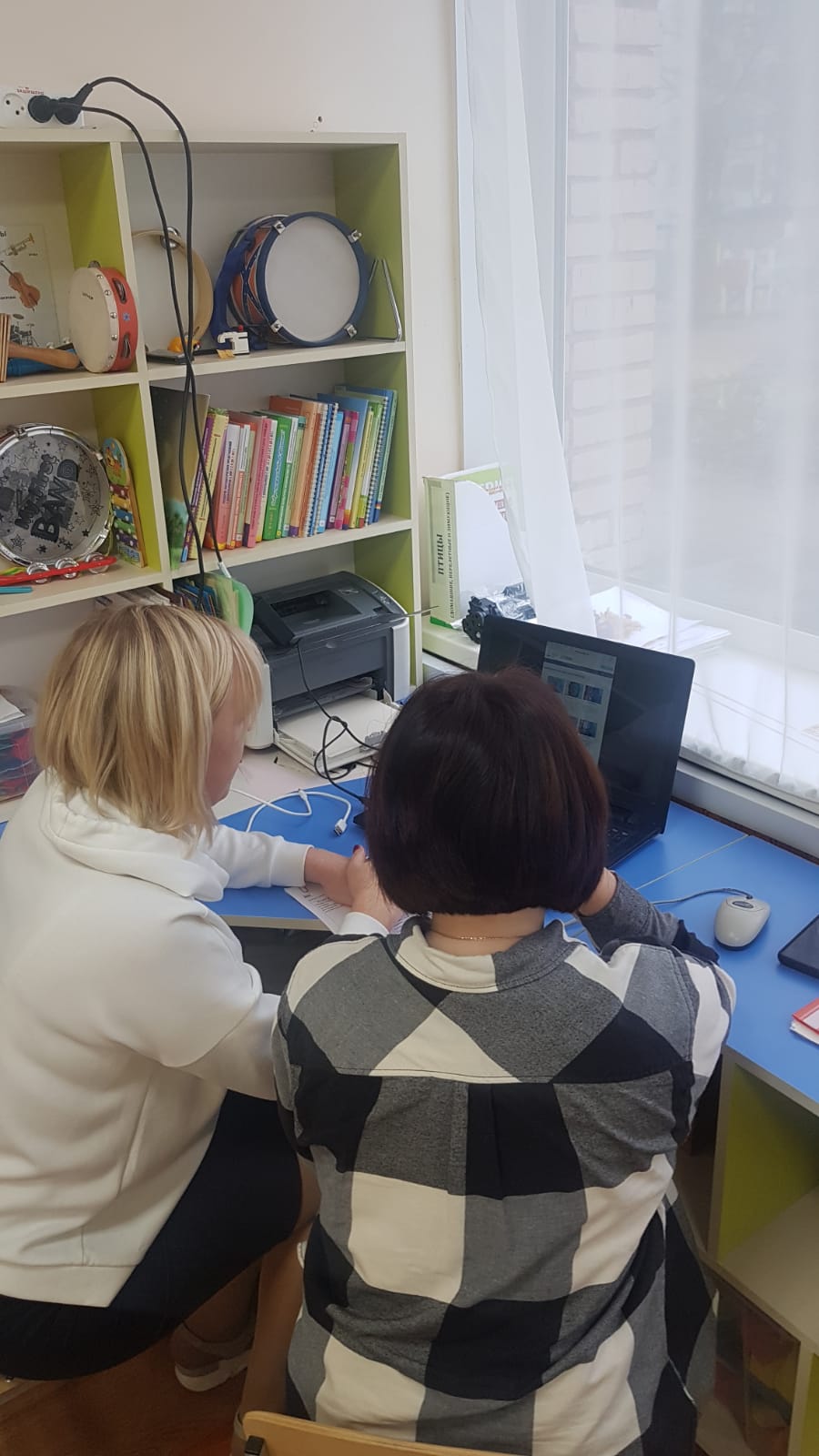 «День Победы!», «Окна Победы!»
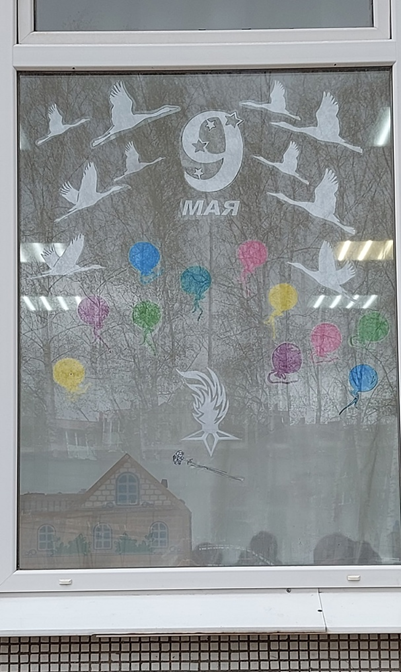 Поход в библиотеку  «День Победы!»
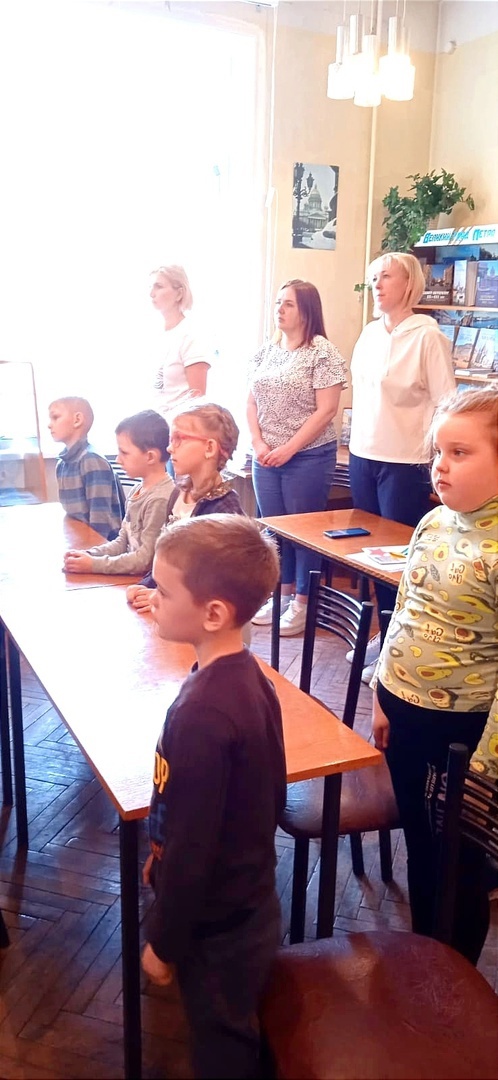 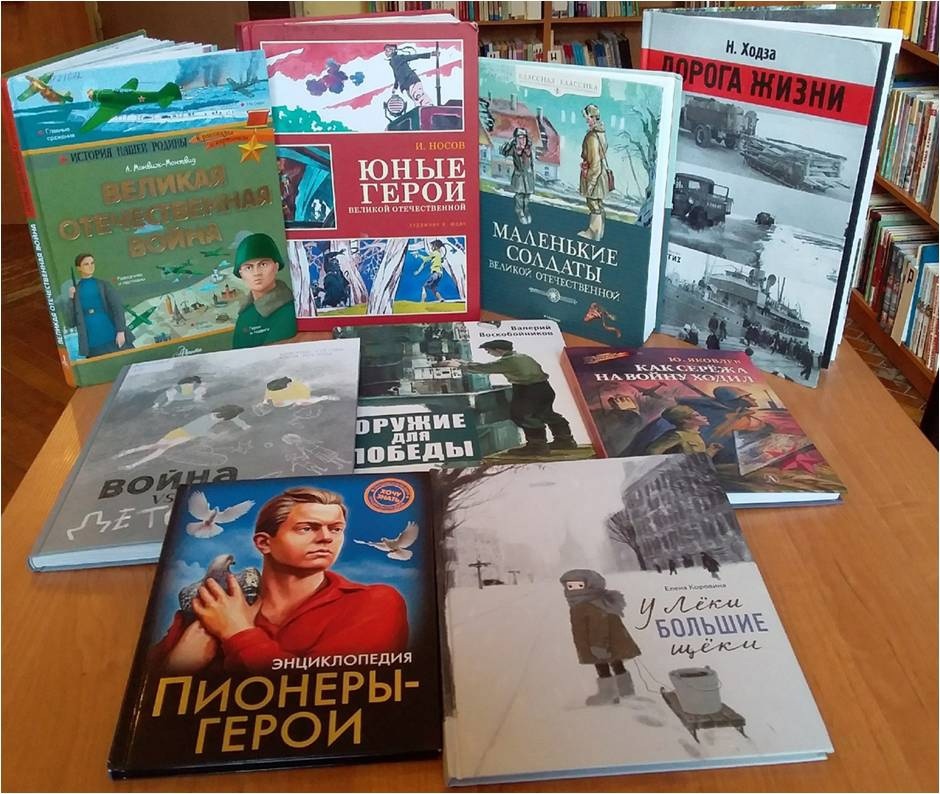 Мемориальный комплекс «Памяти машине - солдата» на дороге Жизни
Итоги года. Круглый стол с родителями воспитанников.
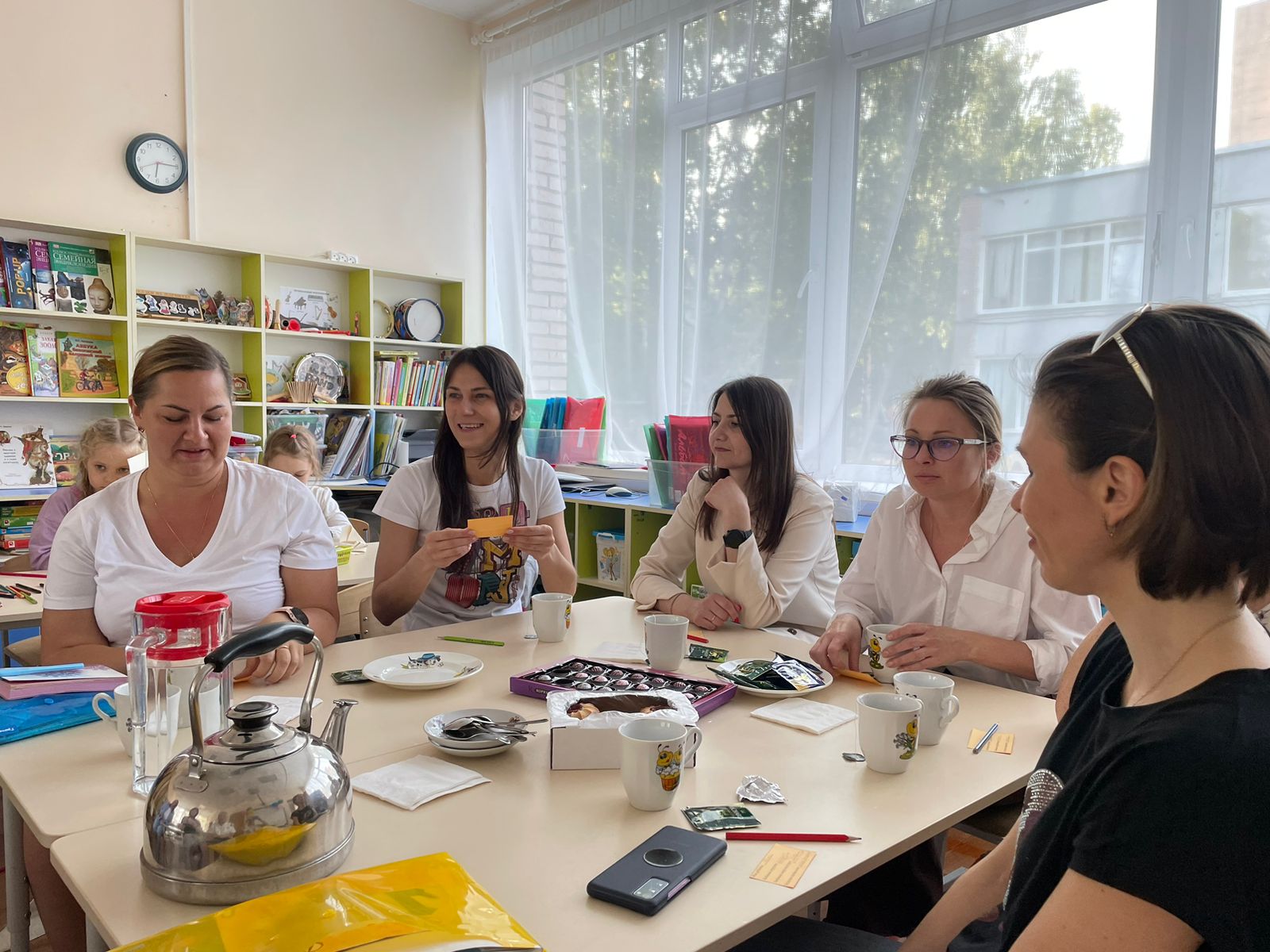 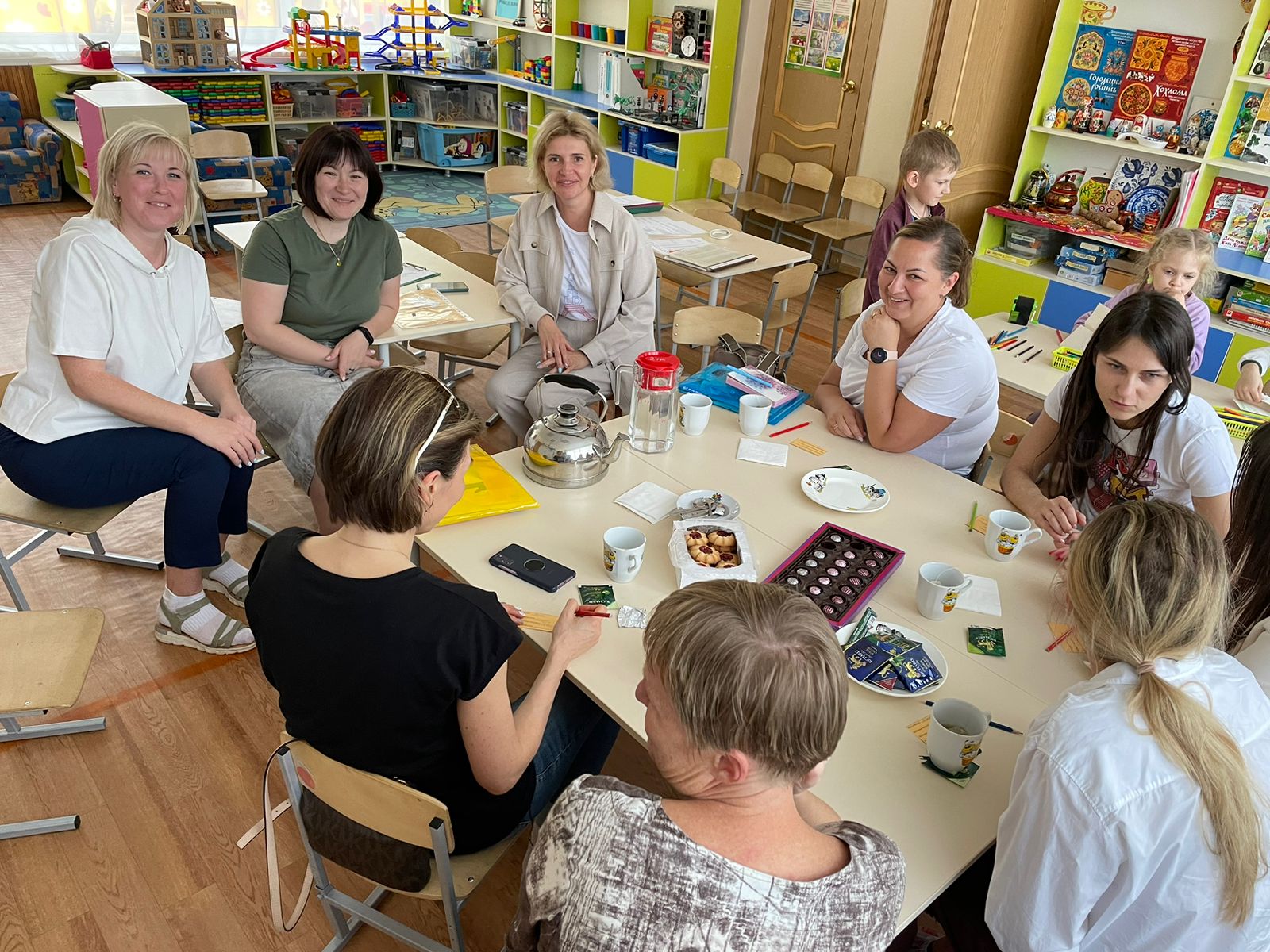